Getting started
Dara Renton (she/her) 
Assistant Director @ the Ontario Digital Service
Ontario Digital Service: Product vision
Create a consistent, seamless end-to-end experience that: 
Provides accurate, easy-to-understand information
Builds trust with government services
Drives needed behaviours or actions
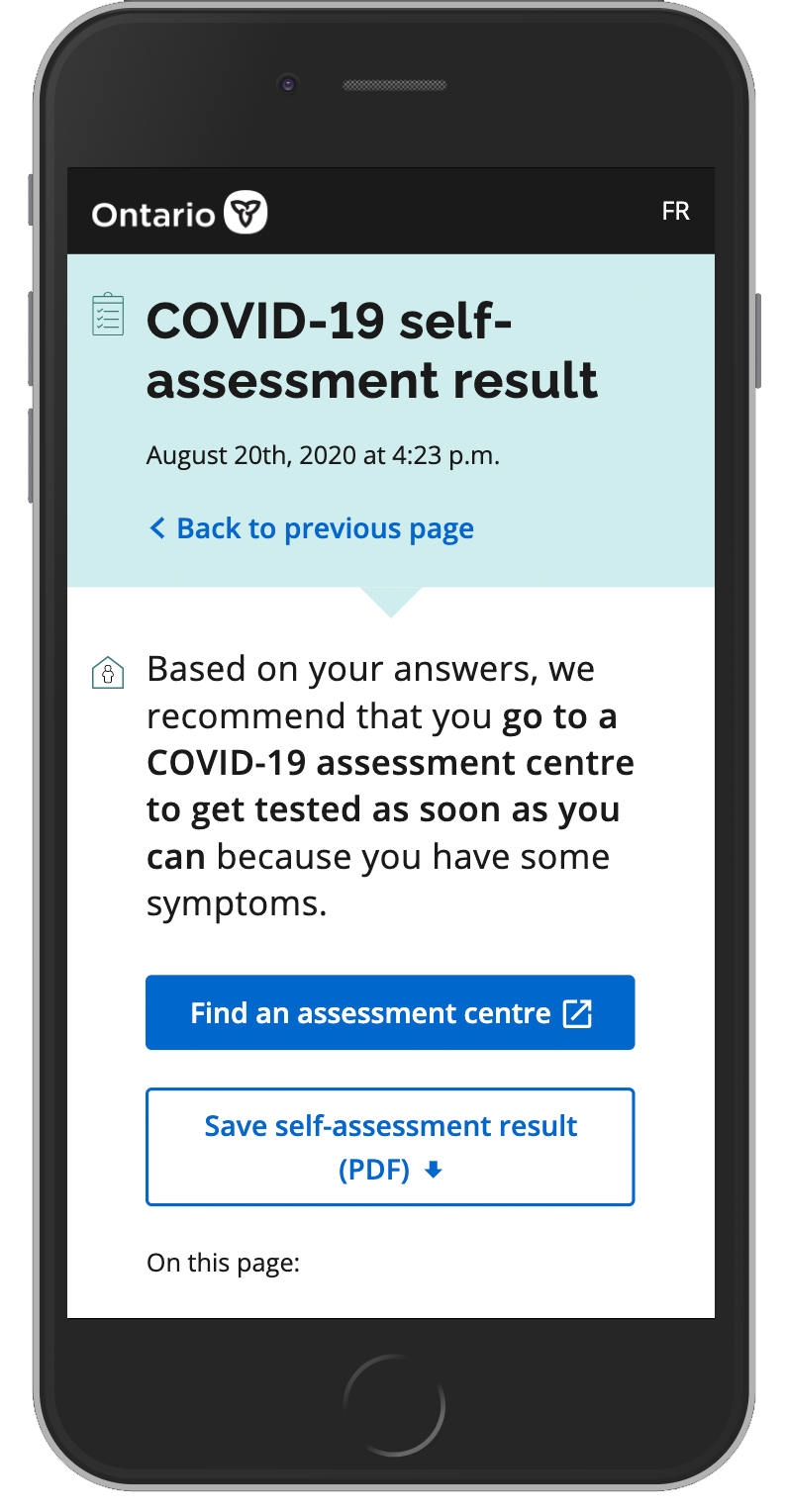 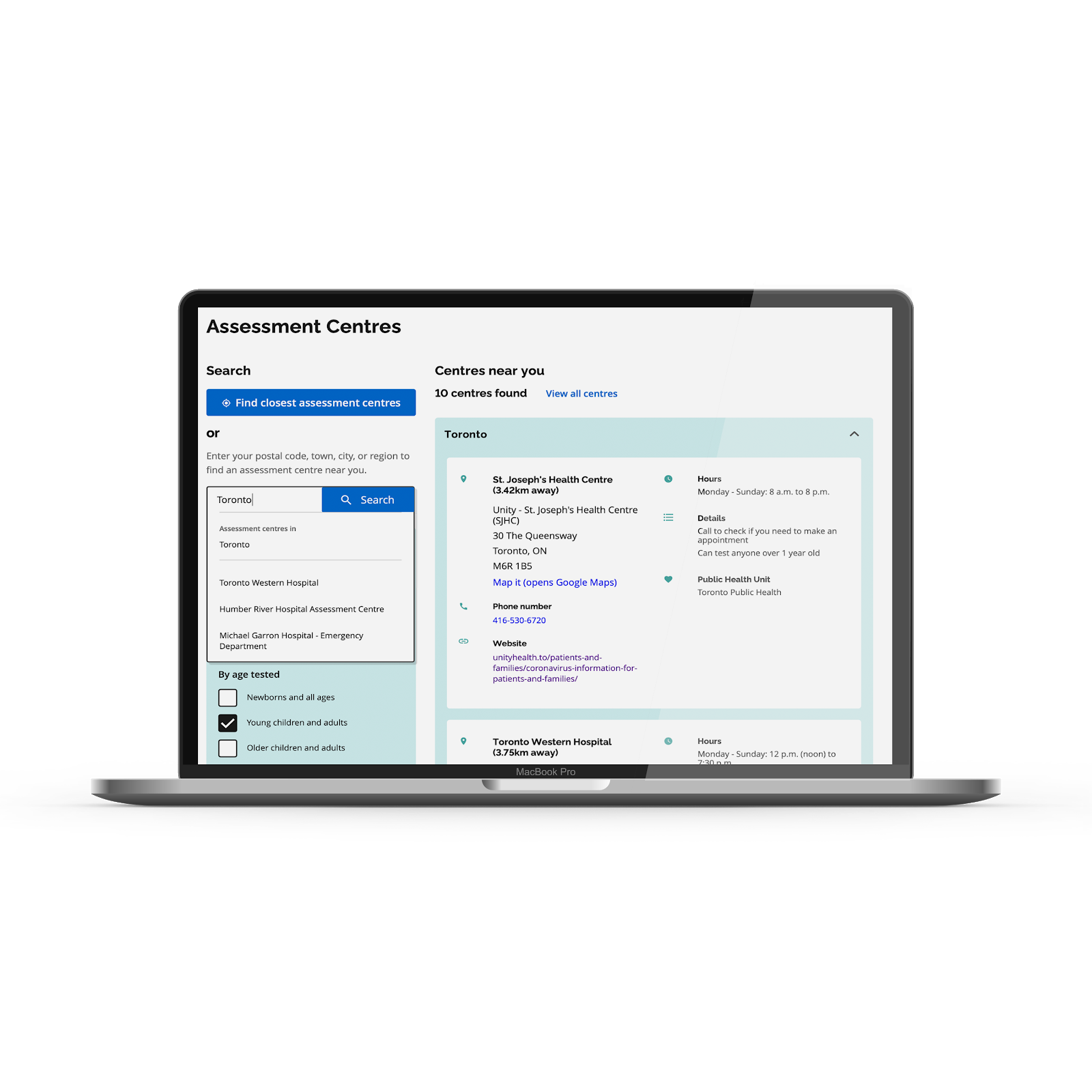 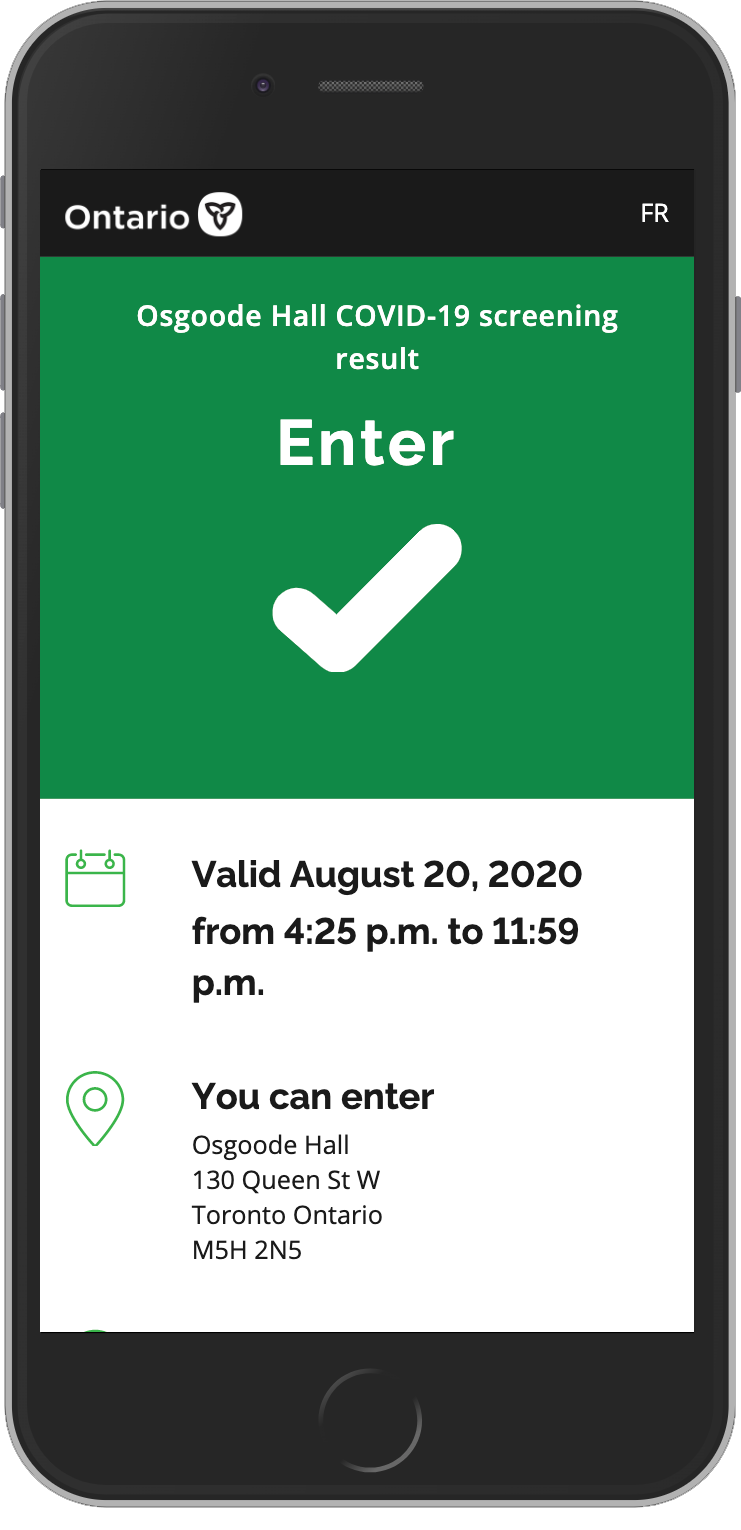 Small, multi-disciplinary teams, designed to support agile methods and faster delivery, who have end-to-end responsibility for a product or service, and work together to deliver on user needs
The core team is small, multi-disciplinary and empowered to make decisions and iterate the product freely; this team works full time on the product.
The extended team consists of all touchpoints the team will need to deliver the product 
The steering team is updated regularly, show-and-tells and provides course correction as required
CORE
TEAM
EXTENDED 
TEAM
STEERING 
TEAM
Product team
Content
Developers
Data
Web editor
Interaction design
Experience Design
Policy
Product Manager
Policy
User research
Product
Agile scrum master
Technology
Content Design
Web editor 
QA
Content
Data Analyst
Web Analytics
Open Data
Data
Service Design
User Research
Interaction Design
Visual Design
Experience Design
Policy Advisor
Privacy Specialist
Policy
Product Manager
Agile Scrum Master
Product
Front-end Developer
Back-end Developer
Full stack Developer
Specialized Developer
DevOps
Technology
Assessment Tools
COVID-19 Website
Product manager
Product manager
Designer
Designer
Content Advisor
Content Advisor
Core Team
Full Stack Dev
Full Stack Dev
Front-end Dev
Full Stack Dev
Back-end Dev
Data Analyst
User Research
+Ministry partners
+Policy
+Communications
Web analytics
Extended Team
QA
DevOps
A minimum viable product is a version of a product with just enough features to be usable by early customers who can then provide feedback for future product development.
Credit: Wikipedia
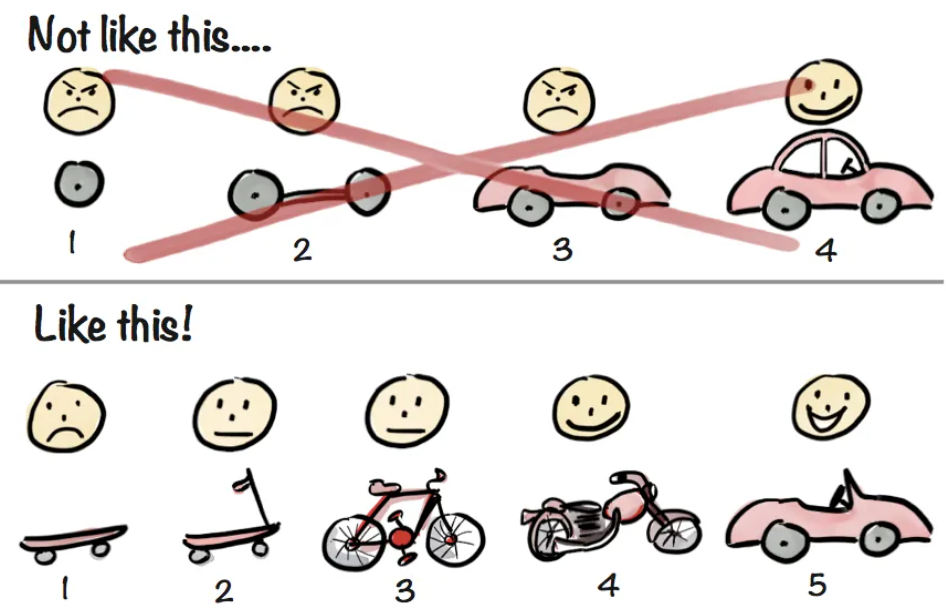 Credit: Henrik Kniberg
Just how minimum is viable?
User need
Constraints
Opportunity
Credit: ODS Slack, #c-product
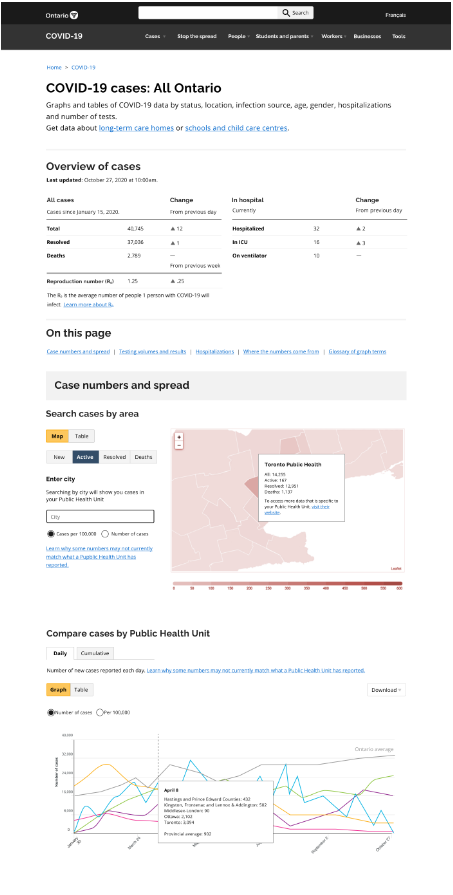 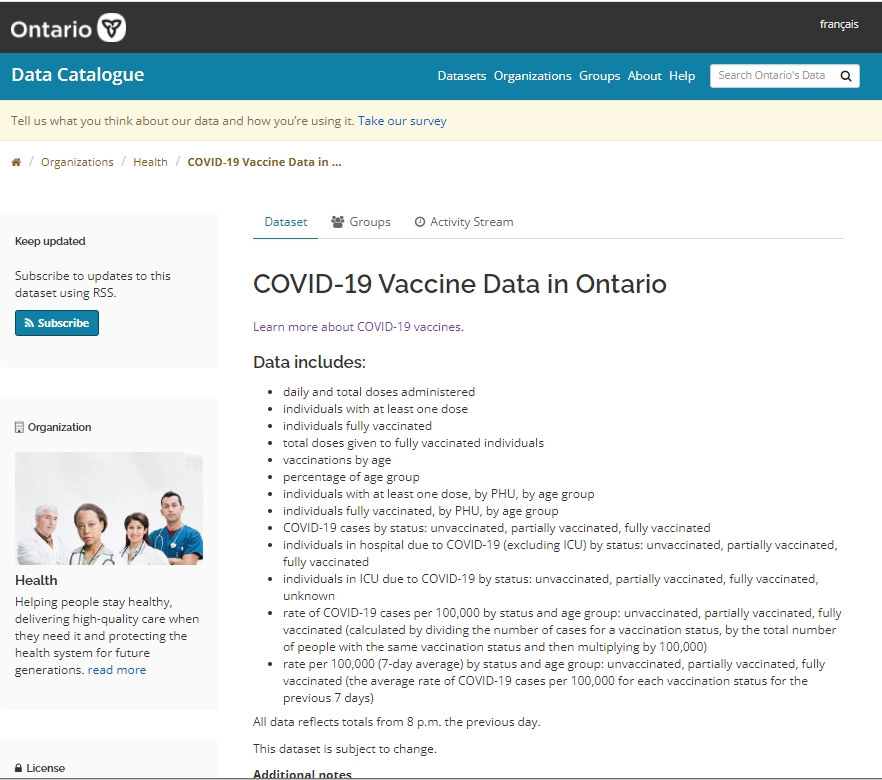 Thank you!
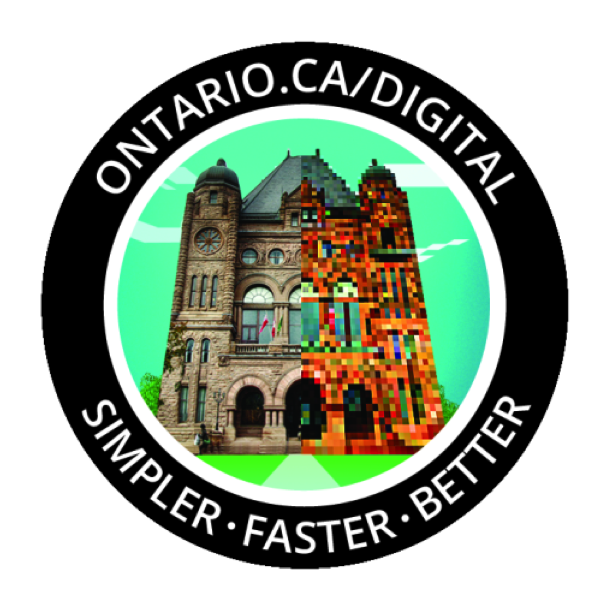 Contact: dara.renton@ontario.ca
Twitter: @drenton
Visit:
ontario.ca/digital
https://covid-19.ontario.ca/covid-19-guidance-tools